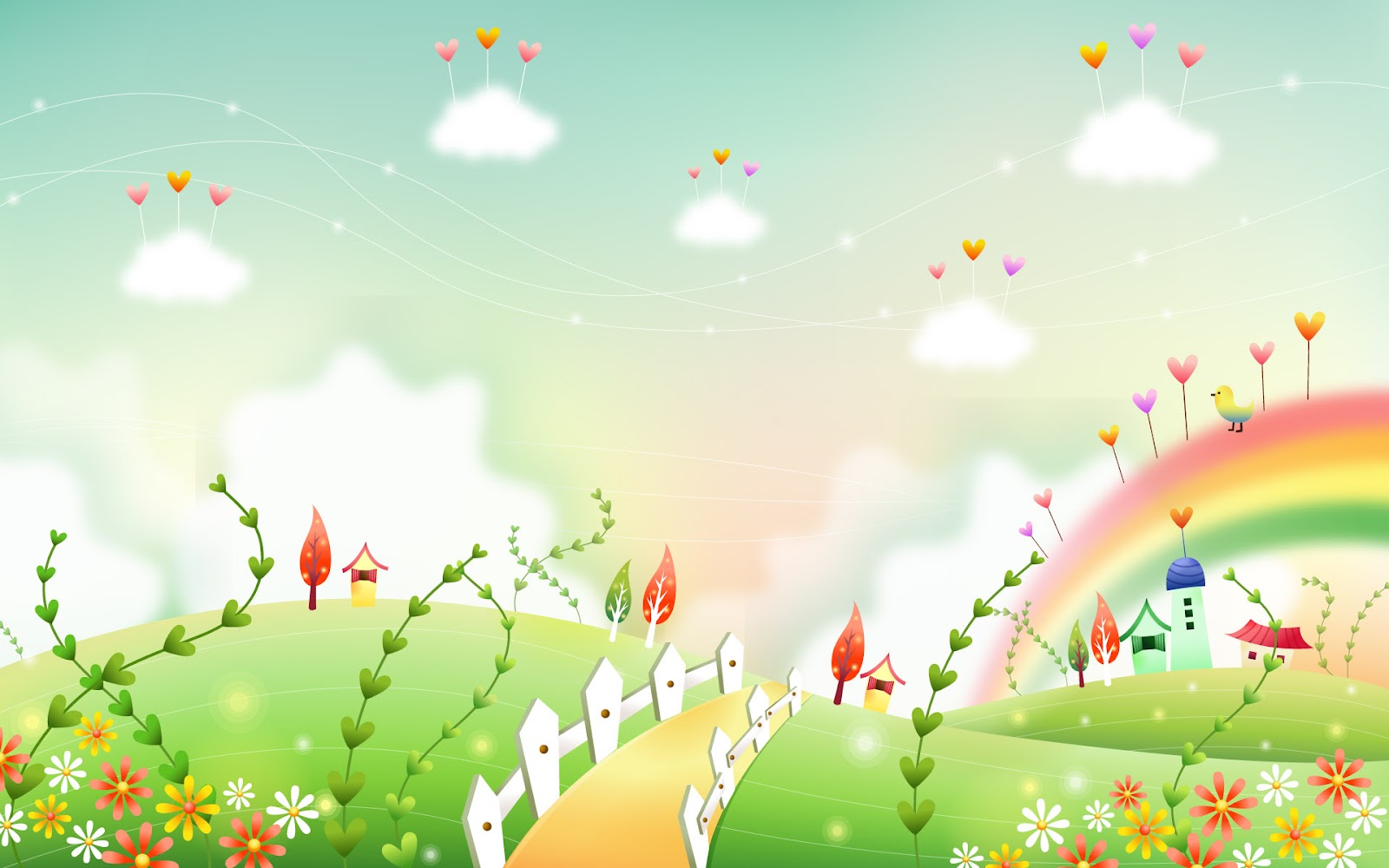 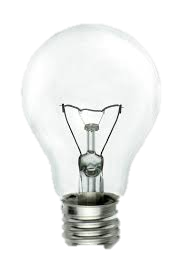 KHỞI ĐỘNG
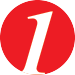 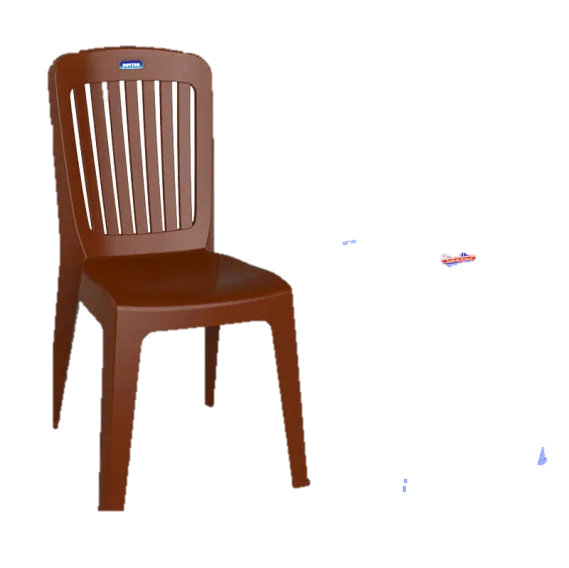 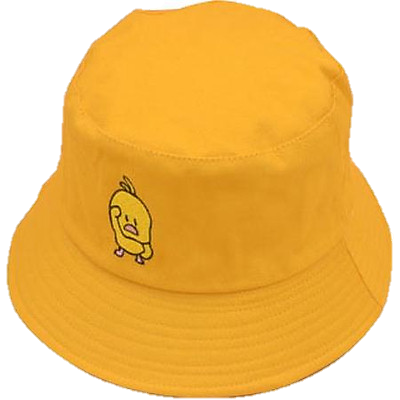 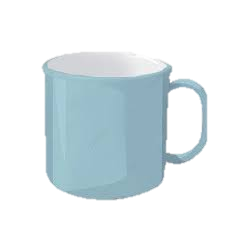 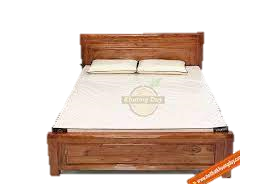 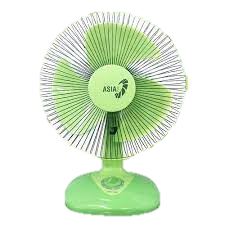 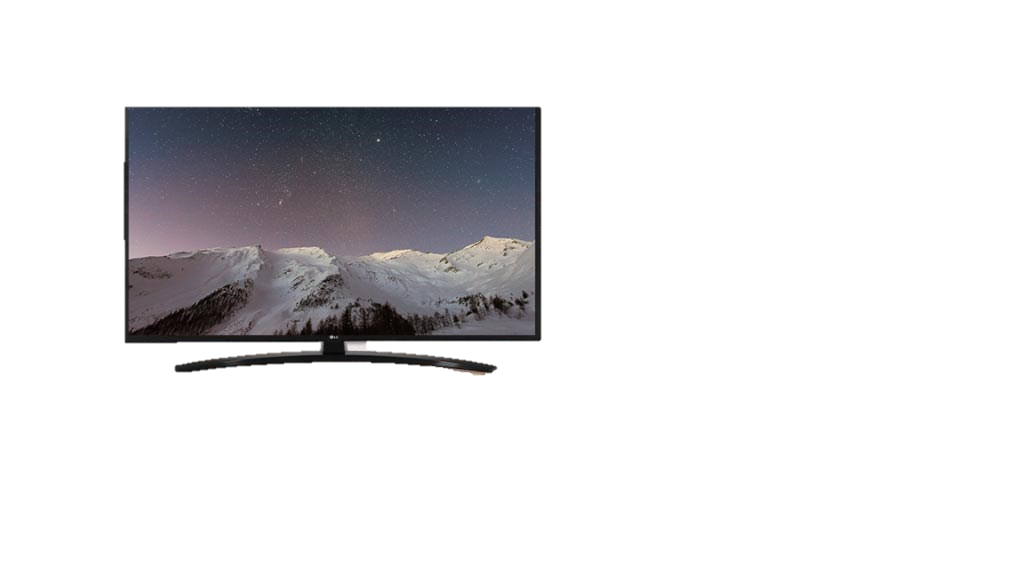 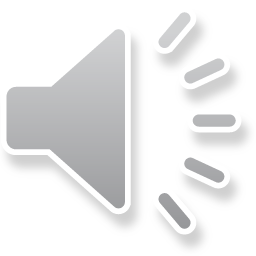 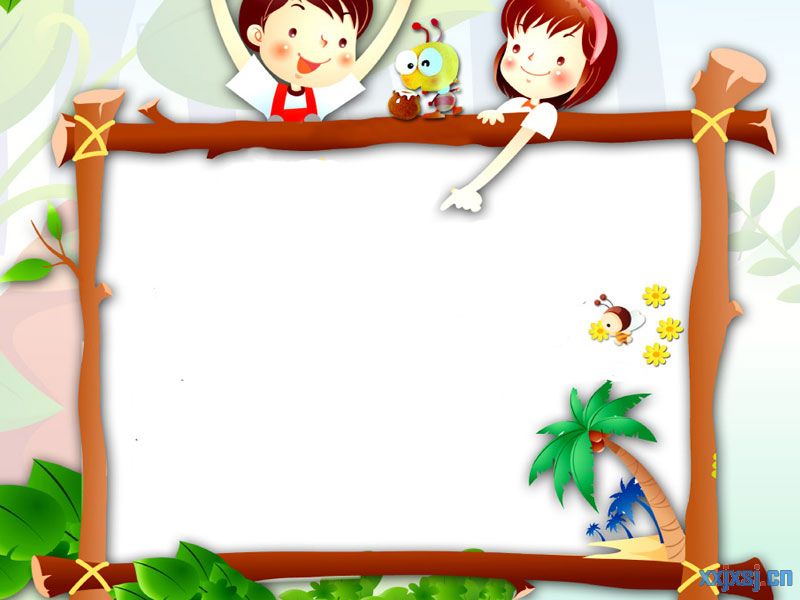 Mỹ thuật: Chủ đề: Mái ấm gia đình
ĐỒ VẬT THÂN QUEN
Khám phá
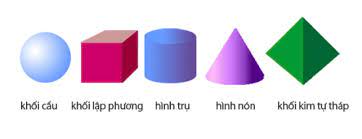 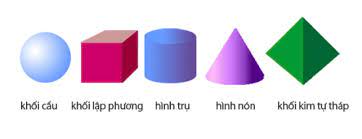 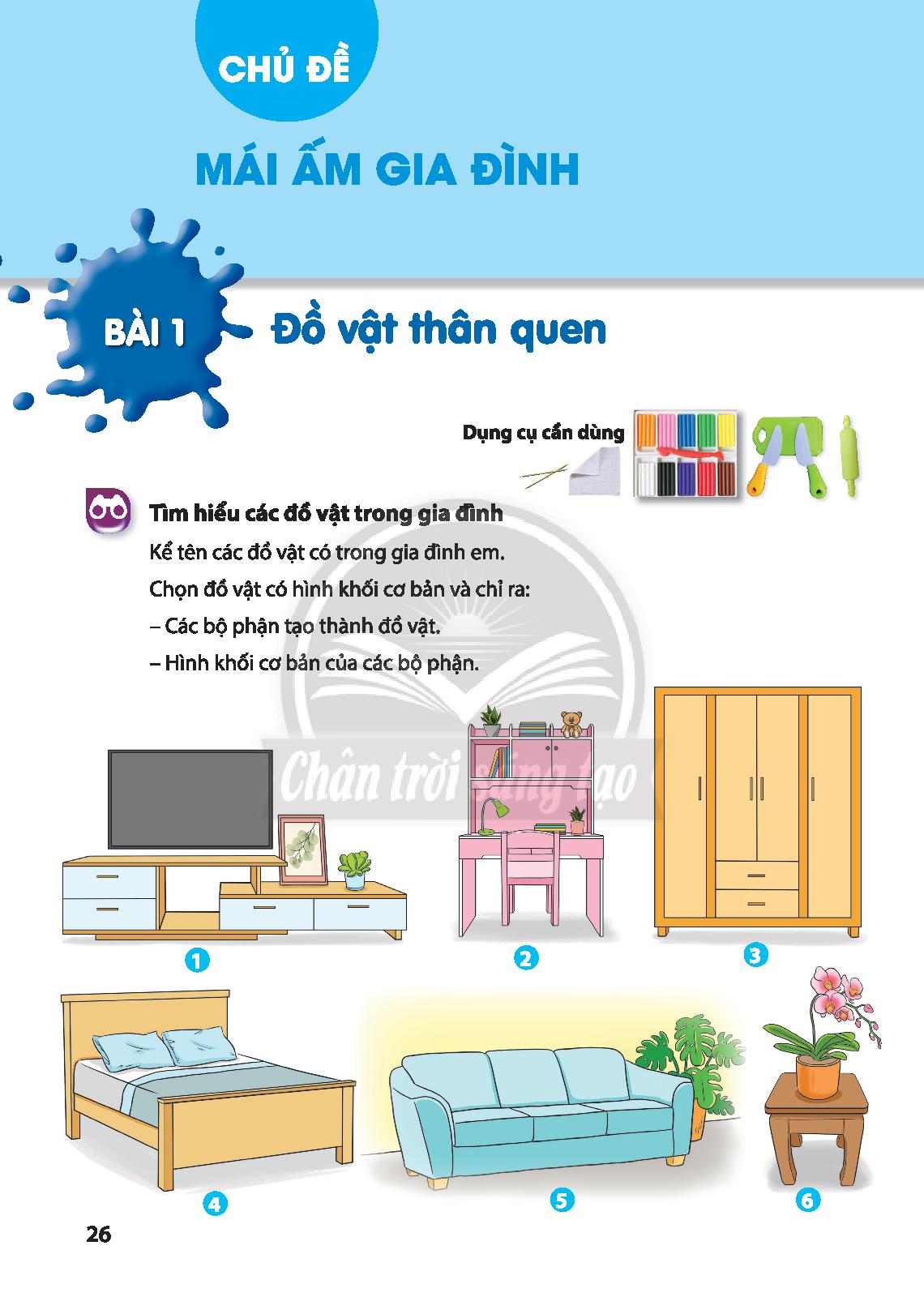 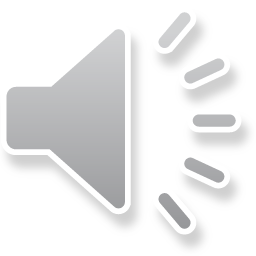 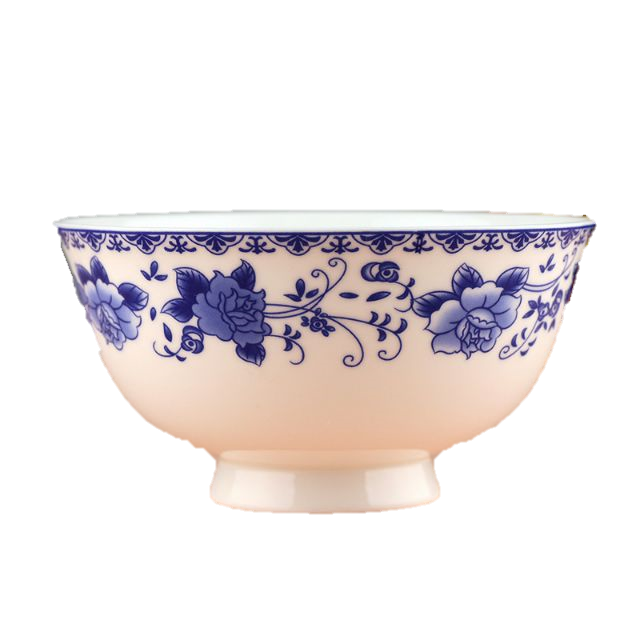 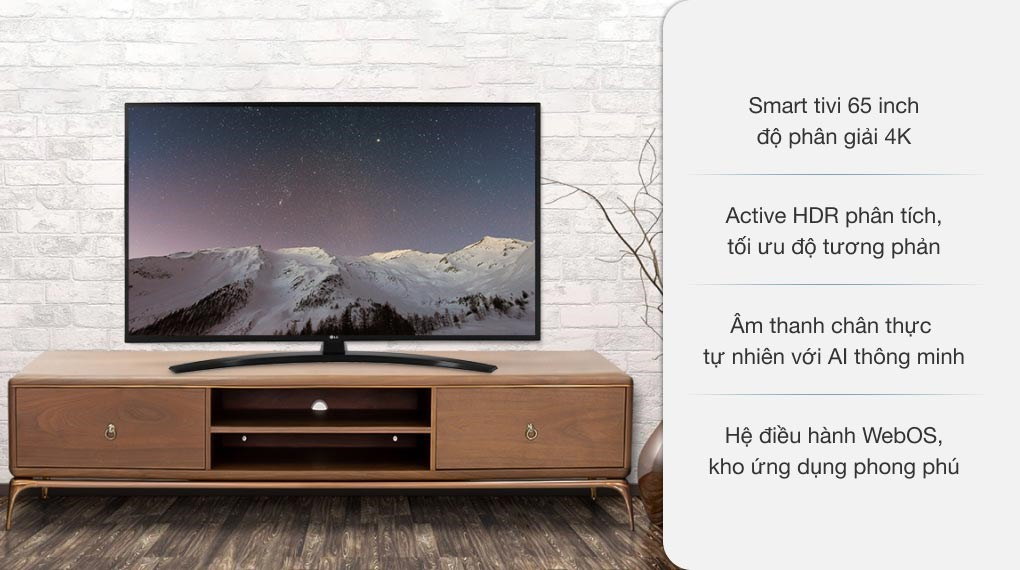 Hình trụ
Hình hộp chữ nhật
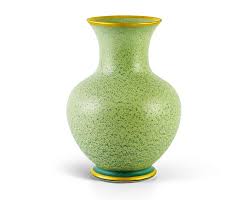 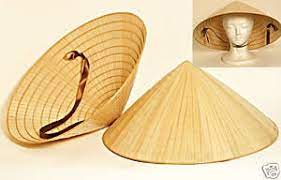 Hình trụ
Hình nón
KIẾN TẠO KIẾN THỨC KĨ NĂNG
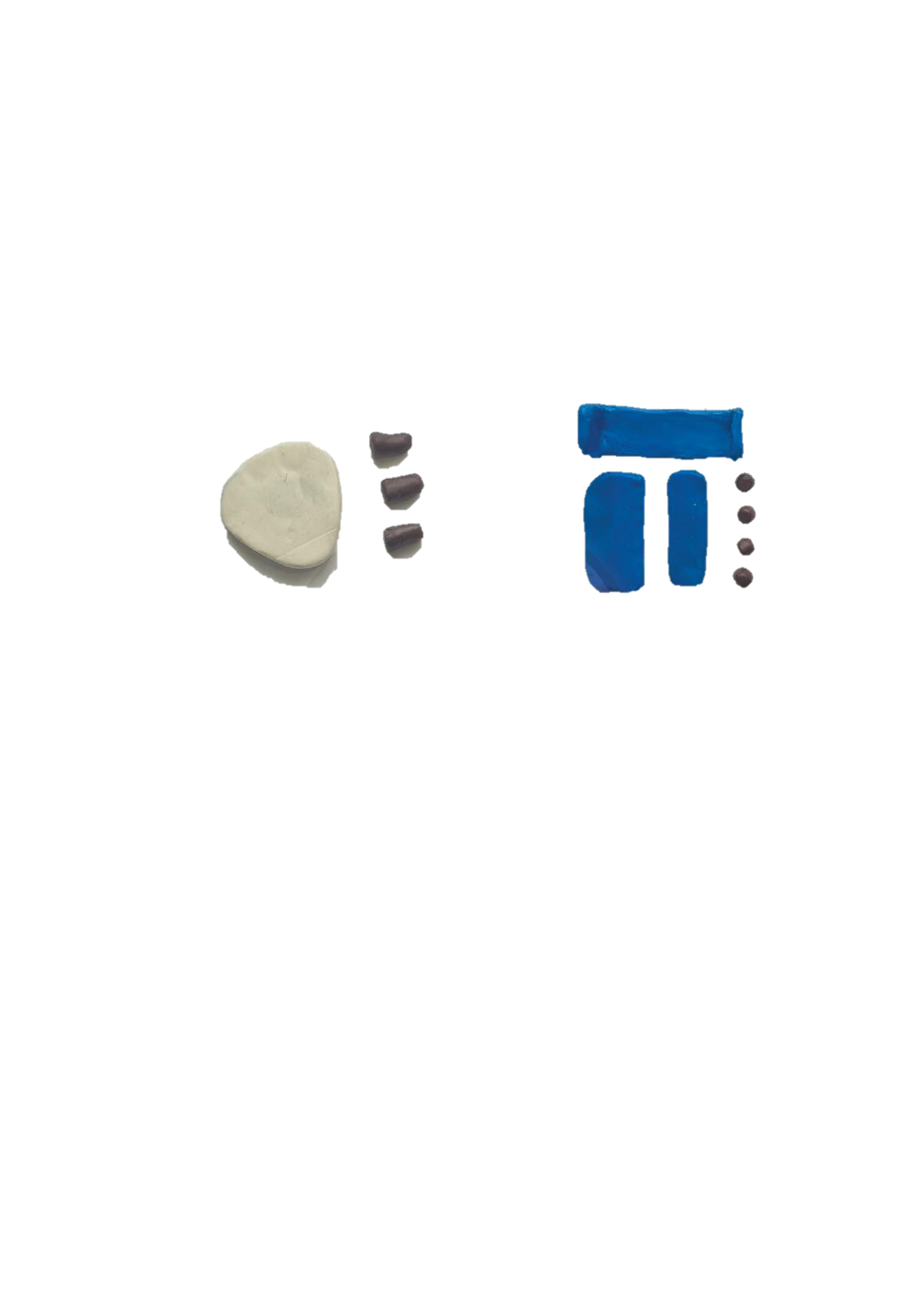 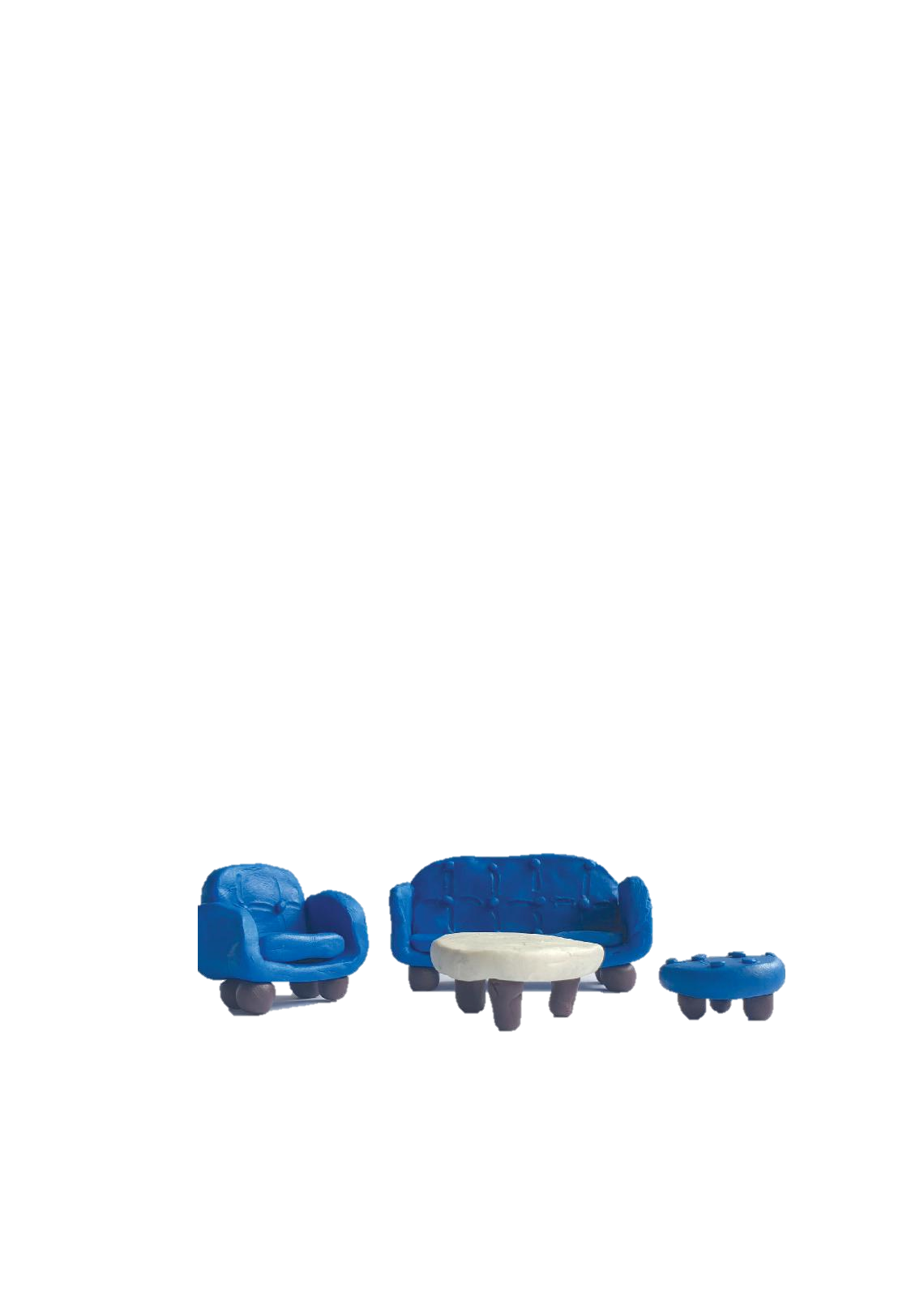 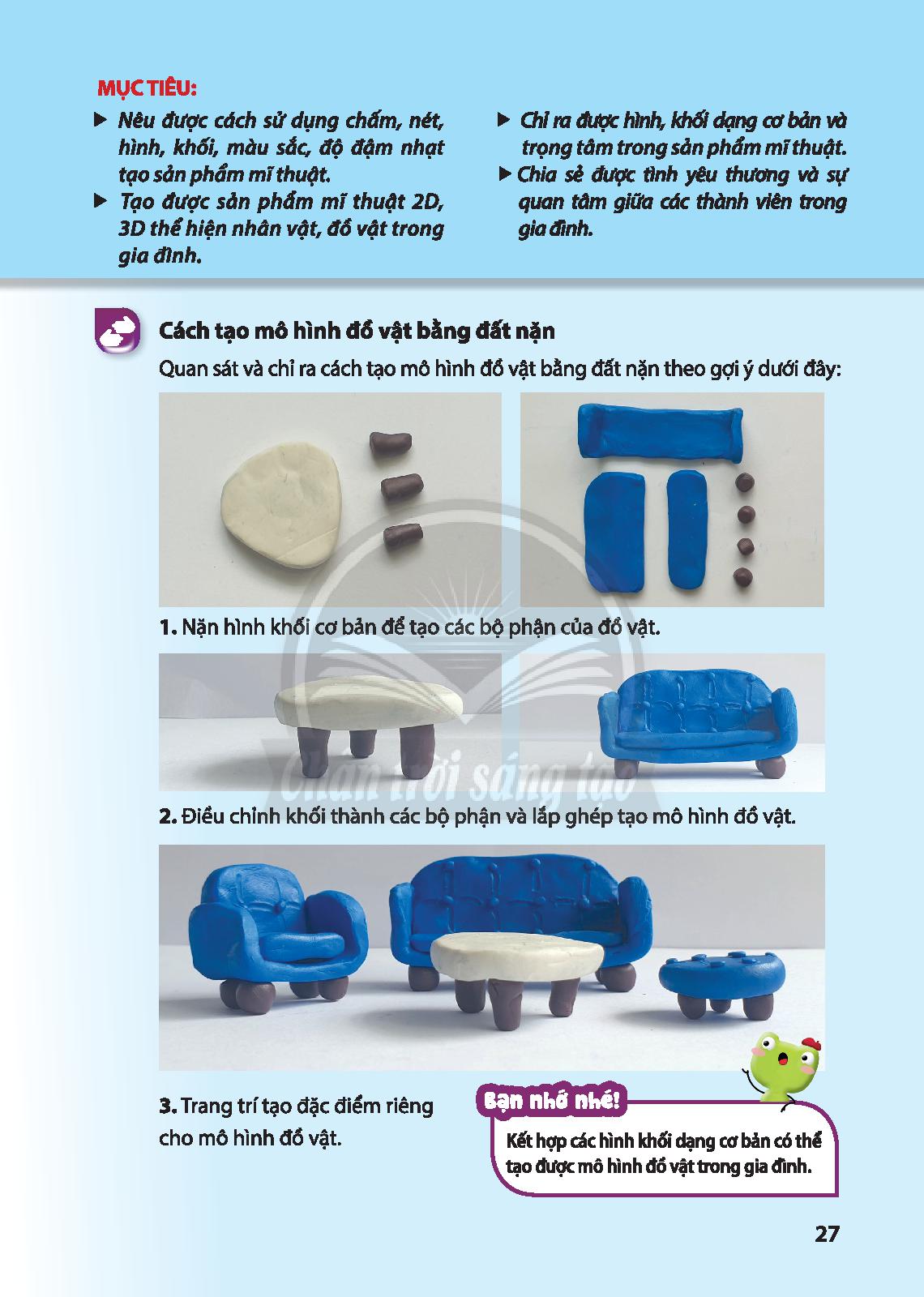 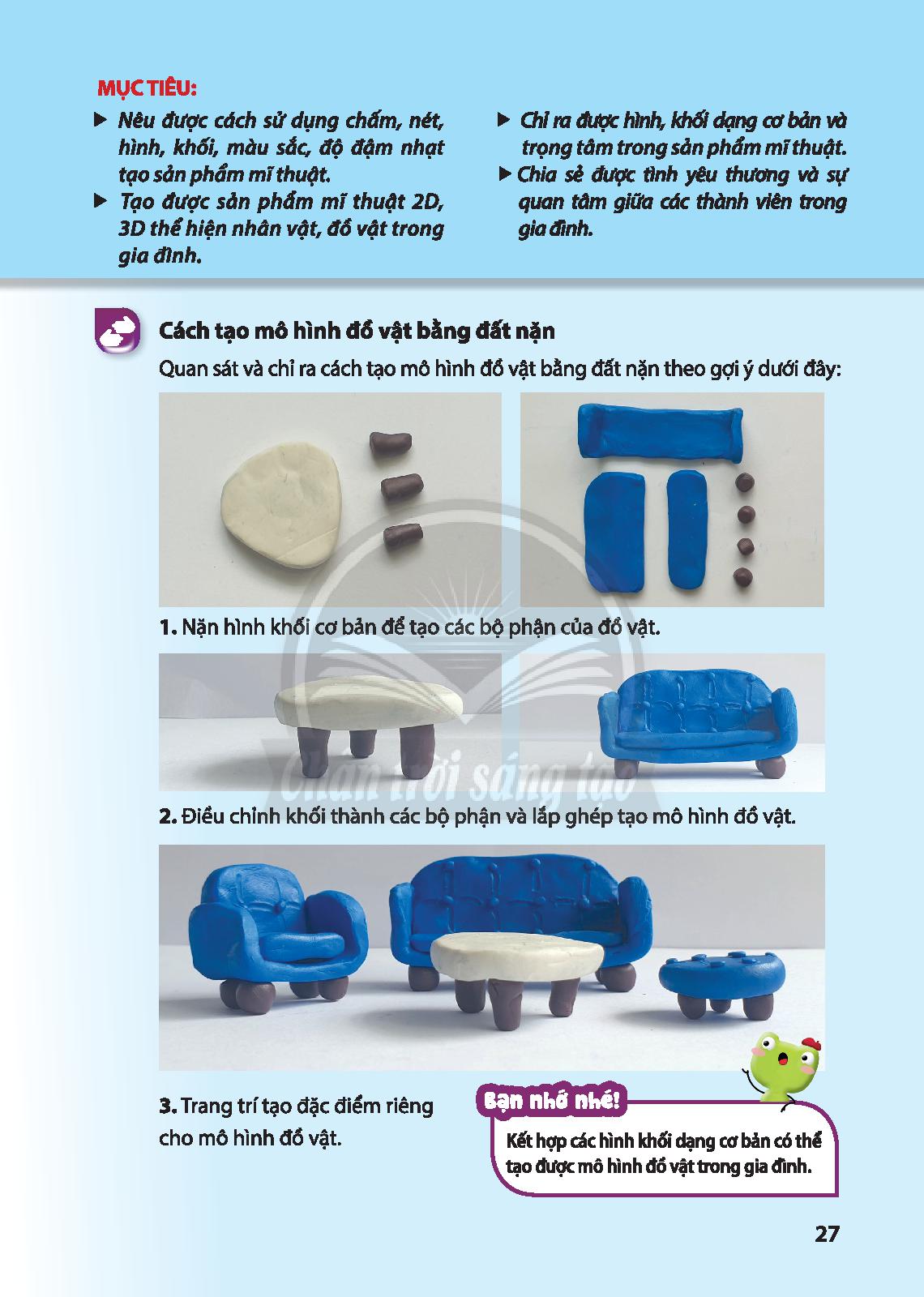 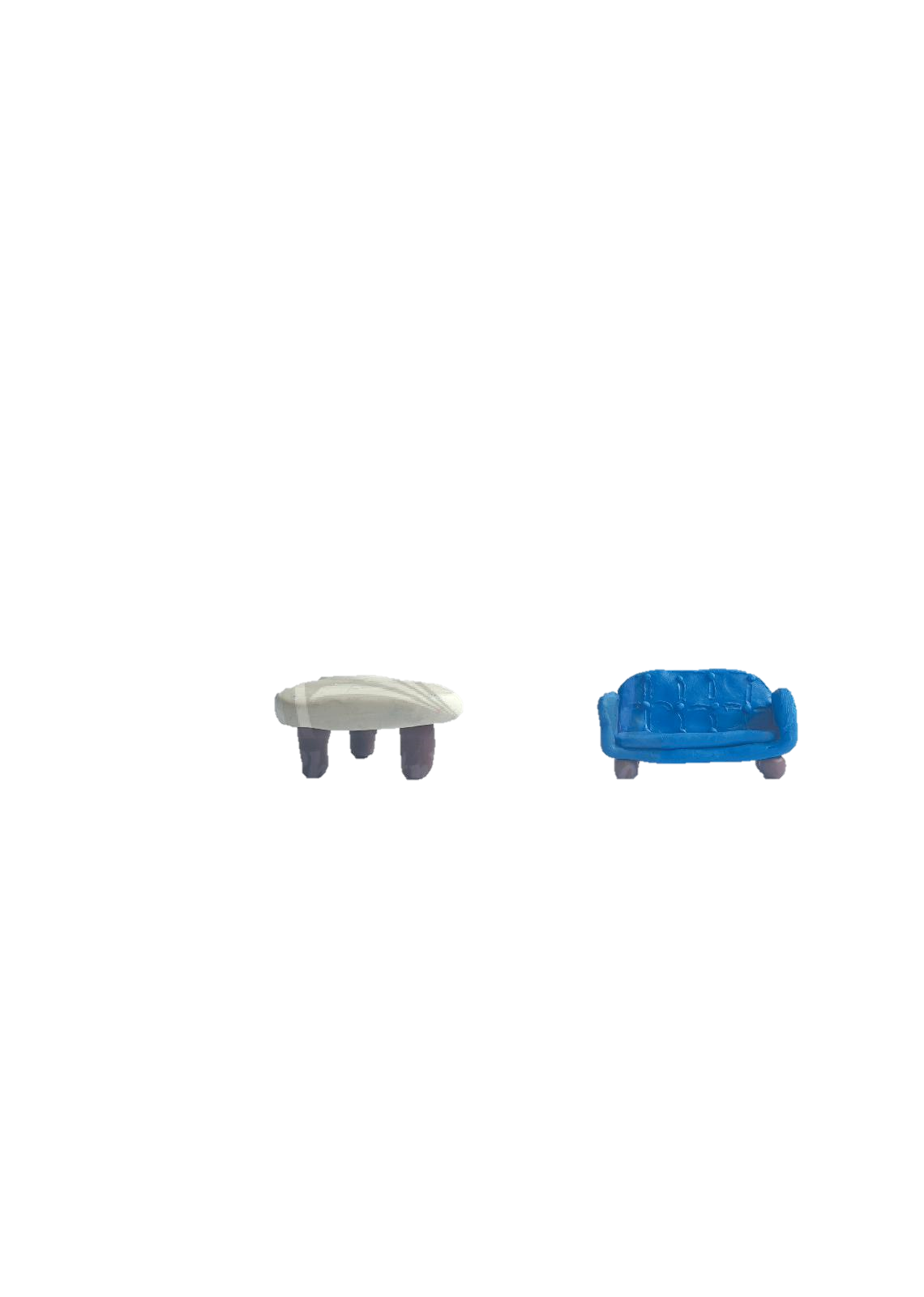 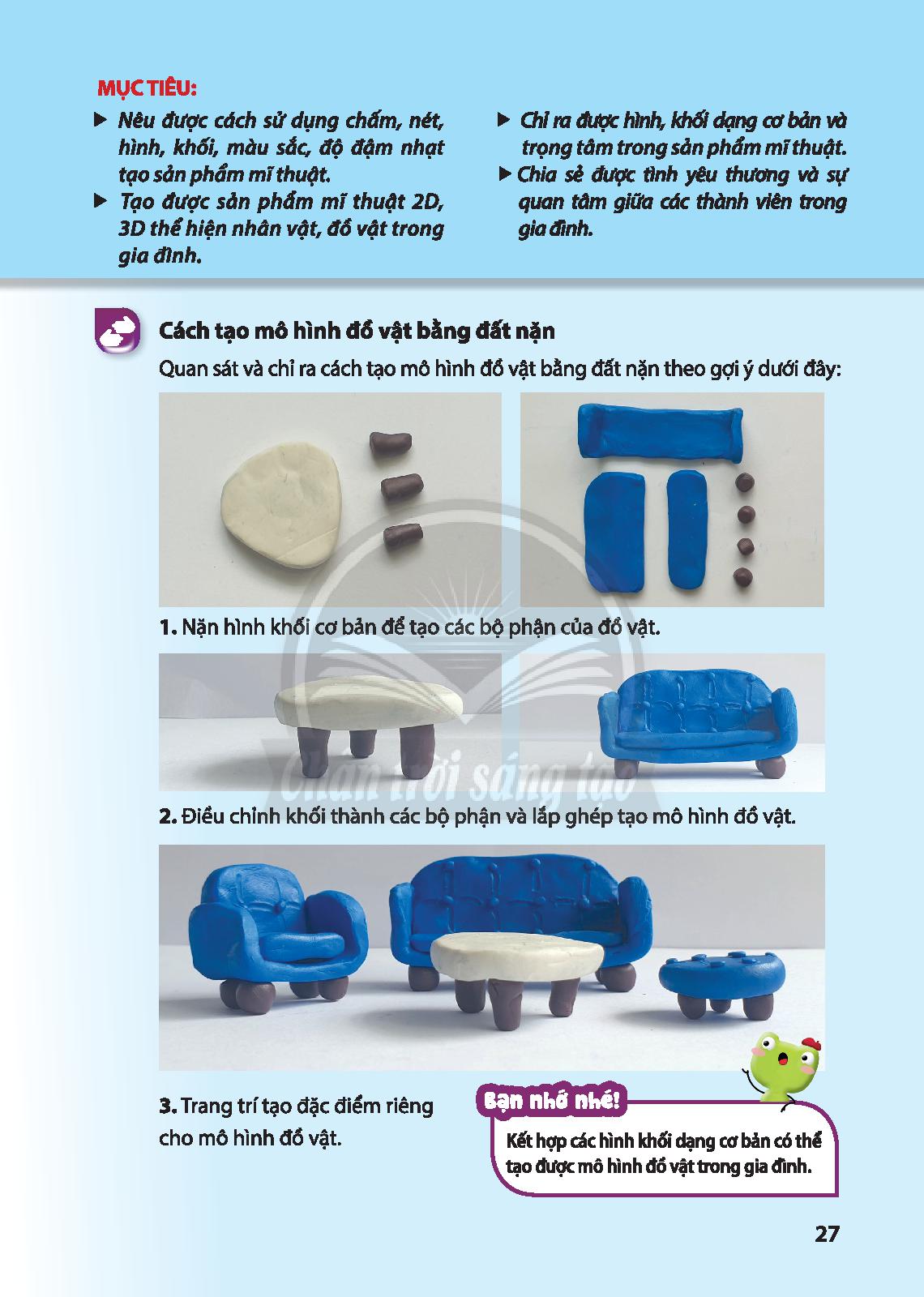 Bài tham khảo
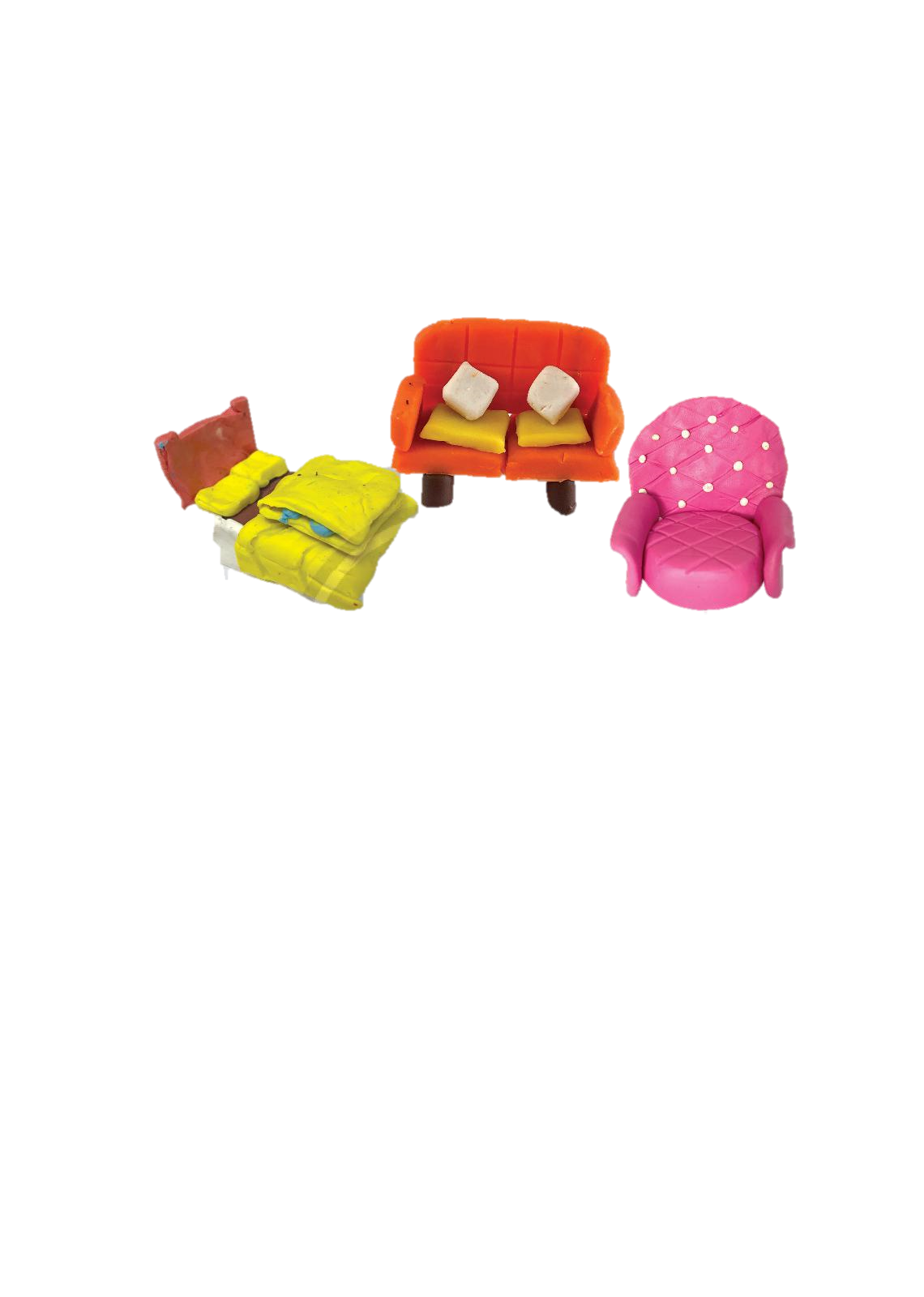 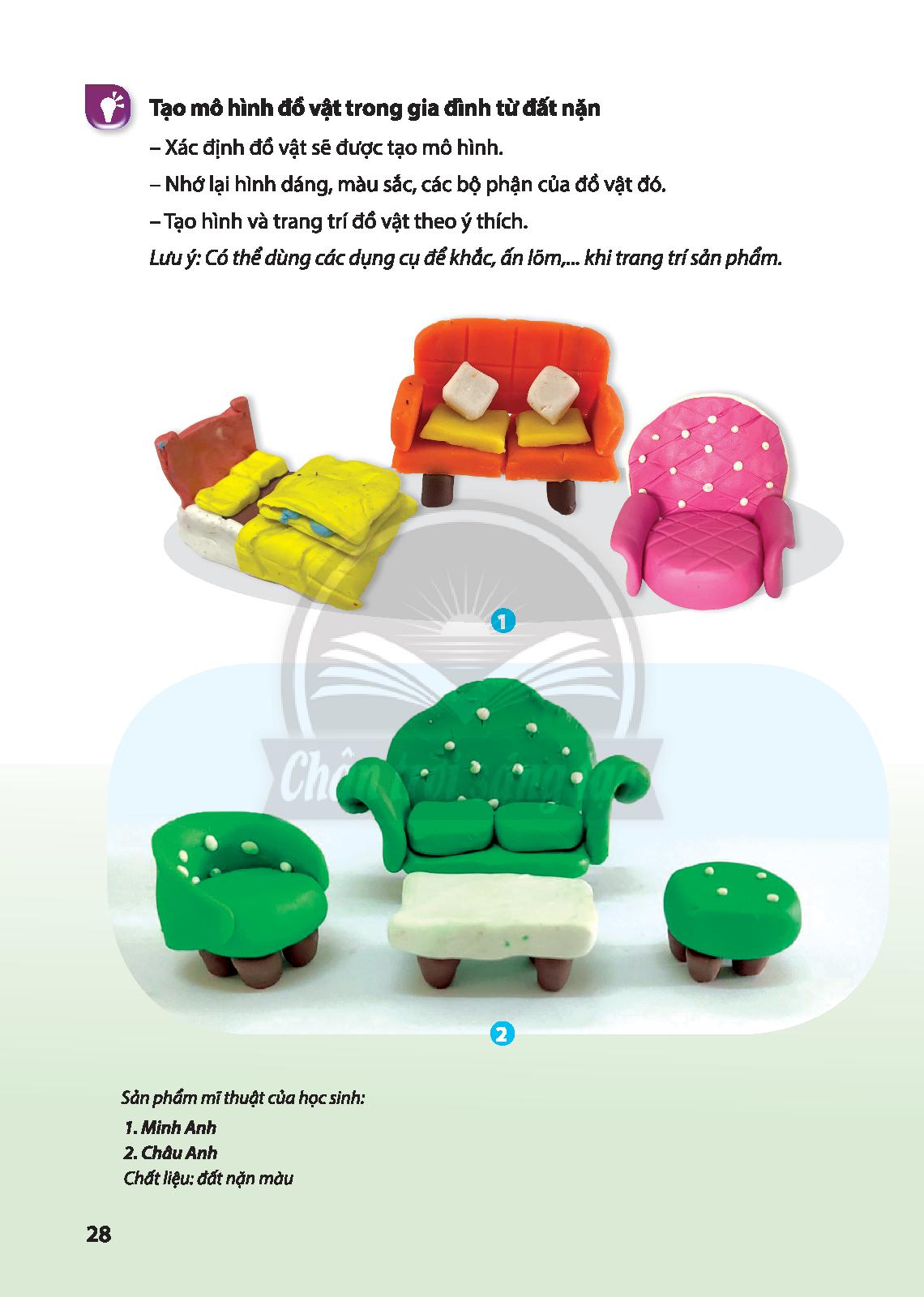 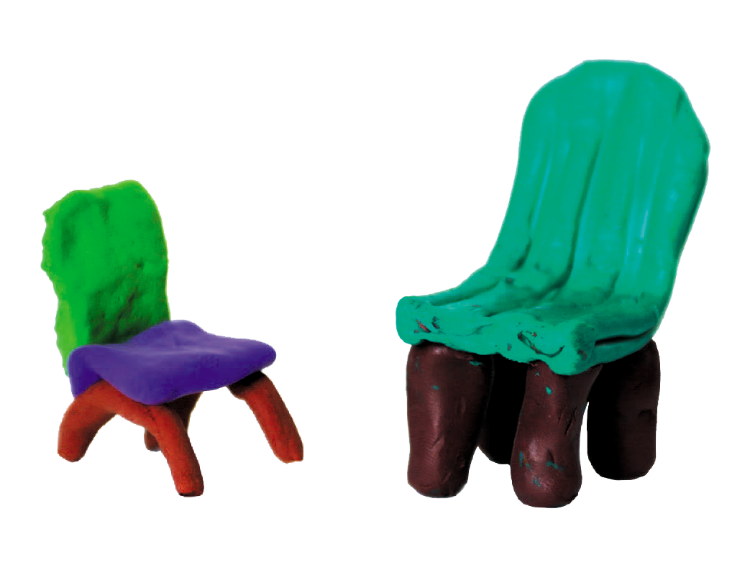 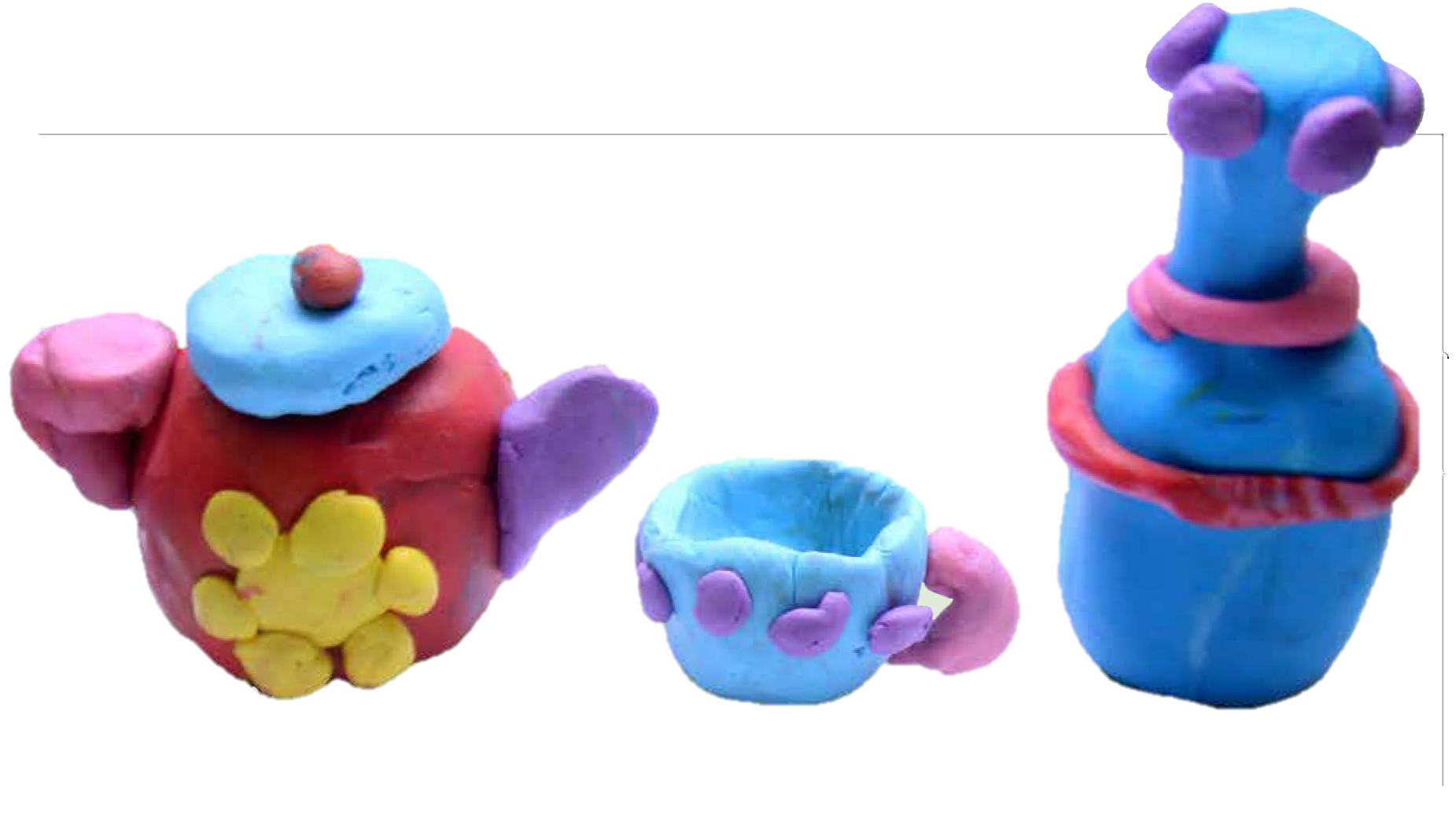 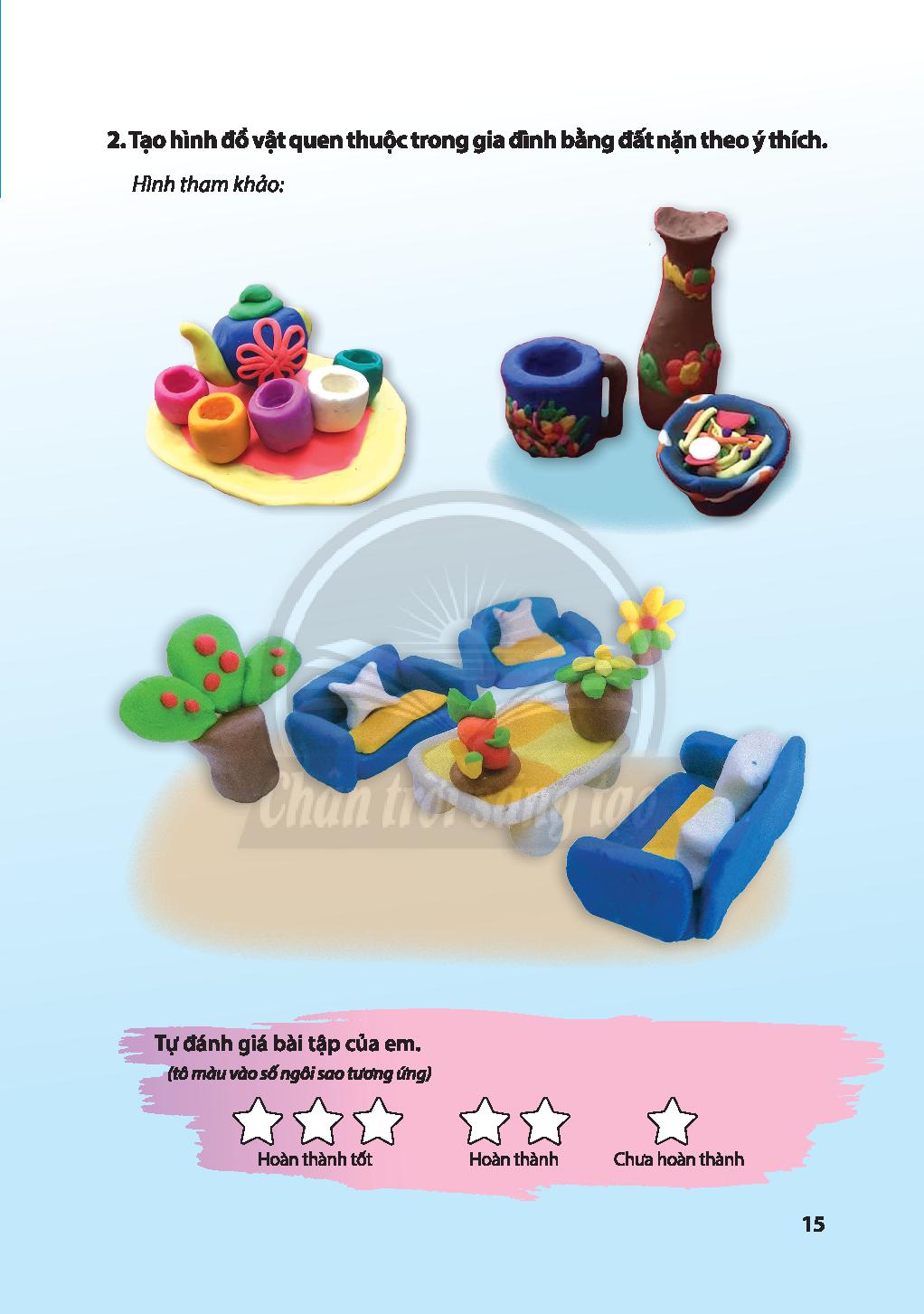 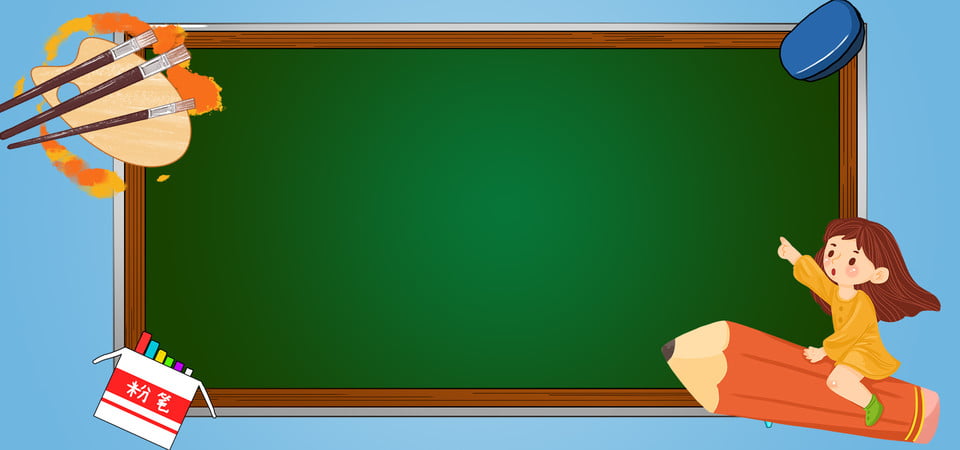 LUYỆN TẬP SÁNG TẠO
- Thực hành cá nhân Tạo hình một đồ vật trong gia đình bằng hình thức nặn..
Bạn nào nhanh có thể tạo nhiều đồ vật.
Tạo bài chung của nhóm.
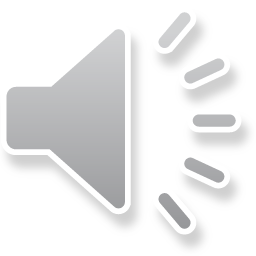 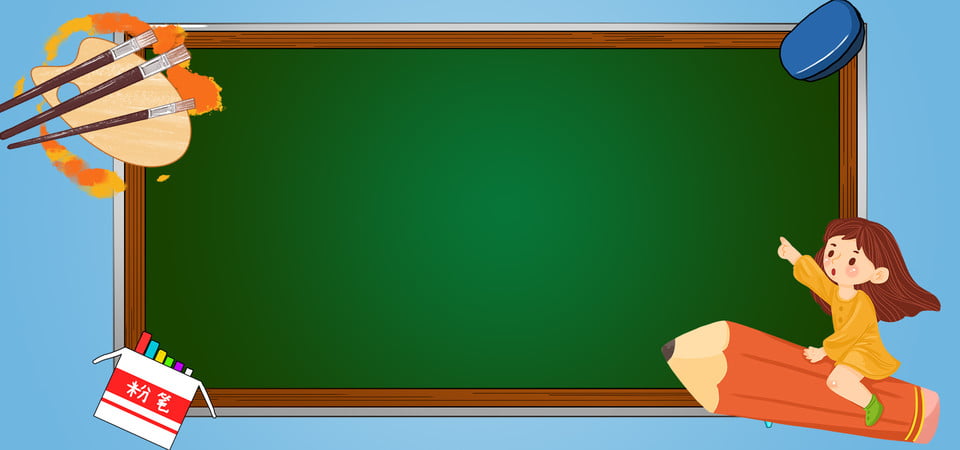 VẬN DỤNG MỞ RỘNG
Phân tích đánh giá
Vận dụng phát triển
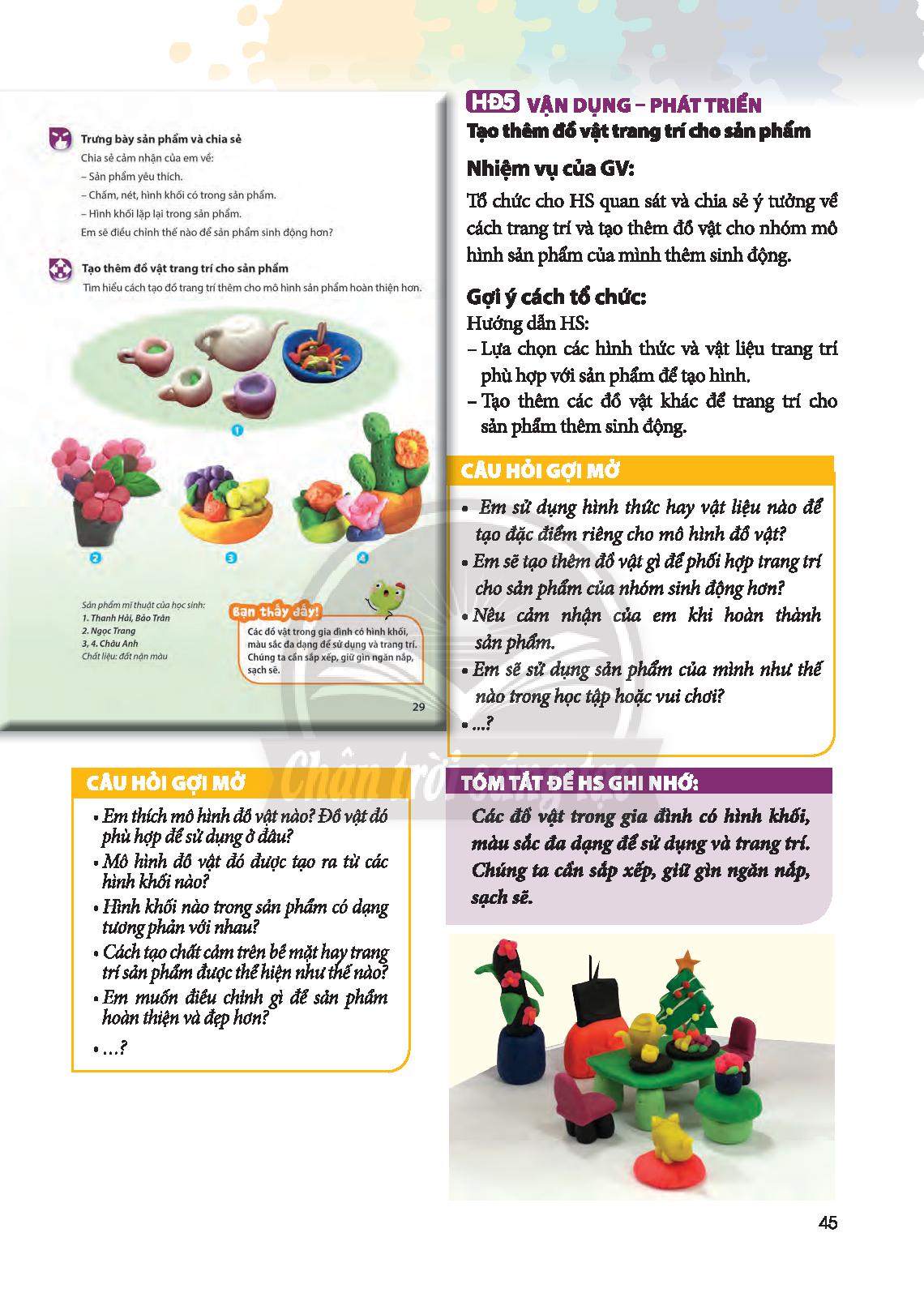 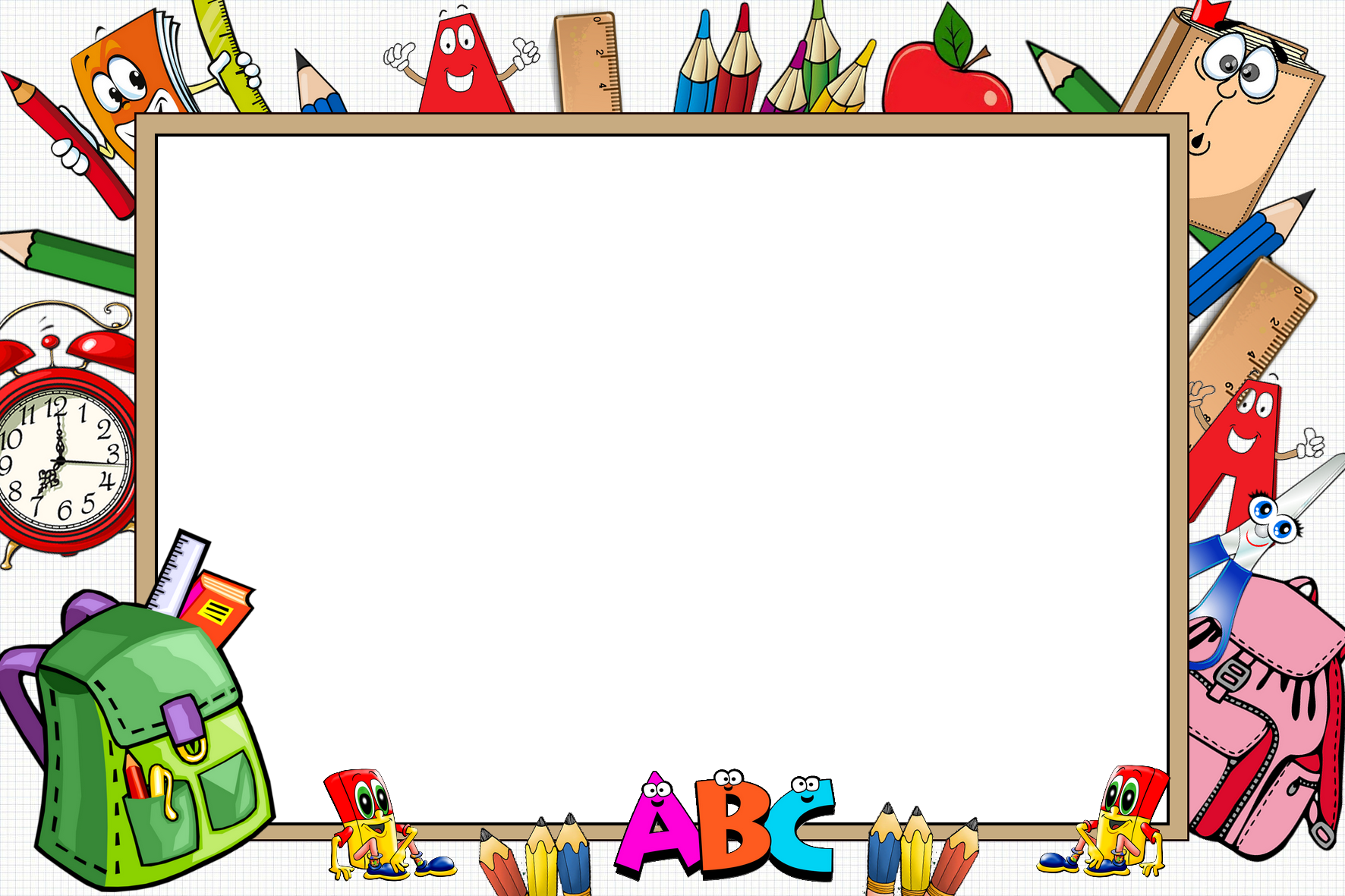 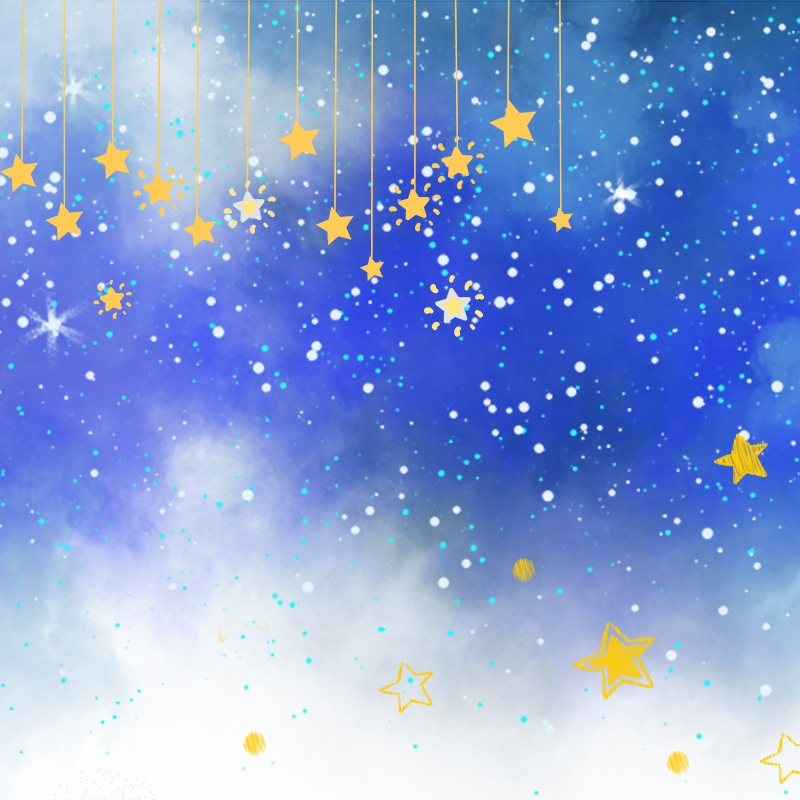 XIN CHÀO CÁC EM
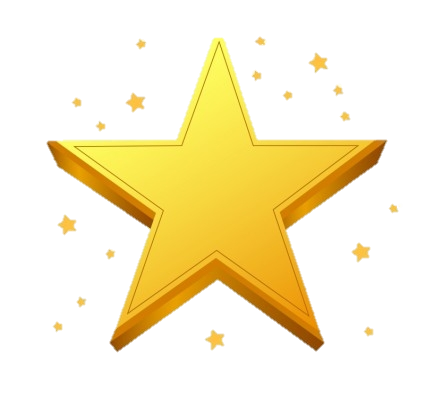 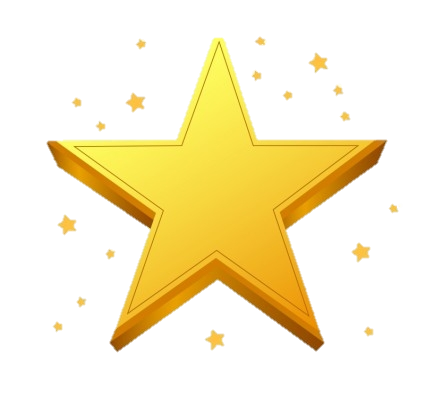 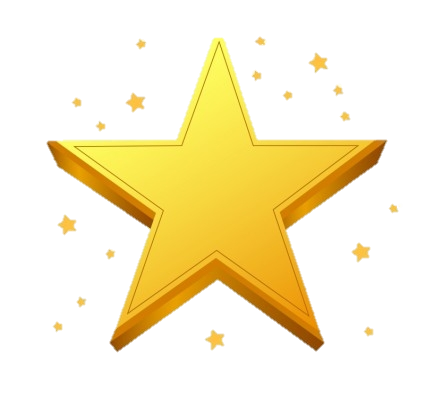 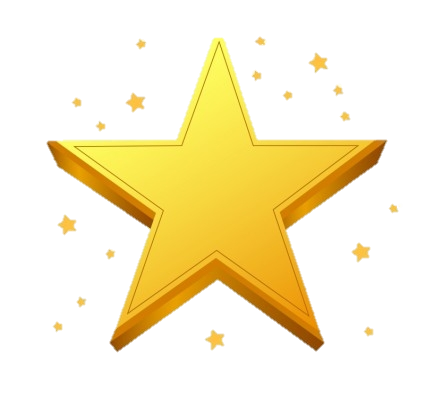